#PitchOnline presents:
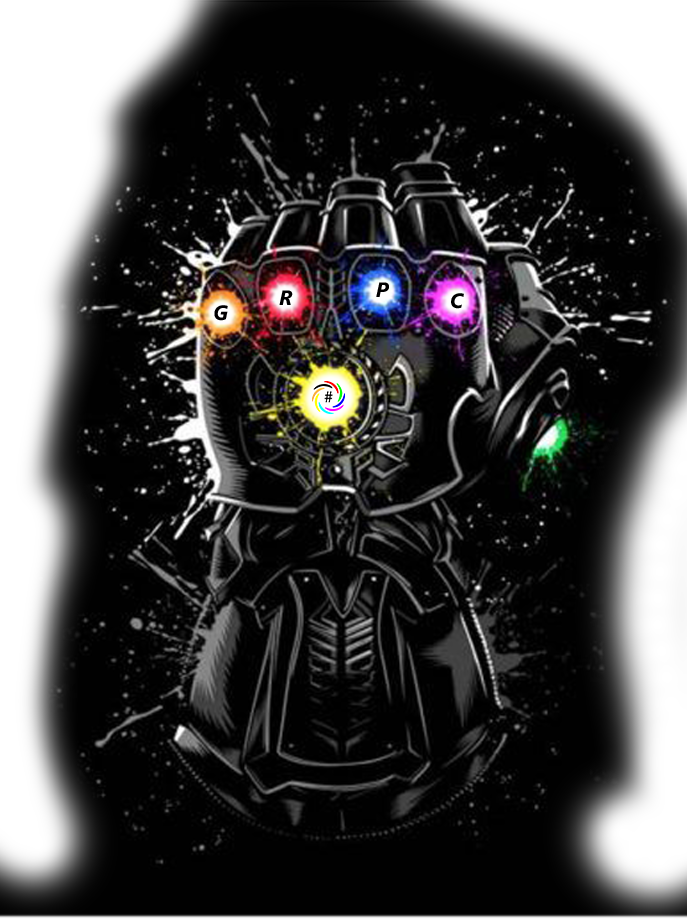 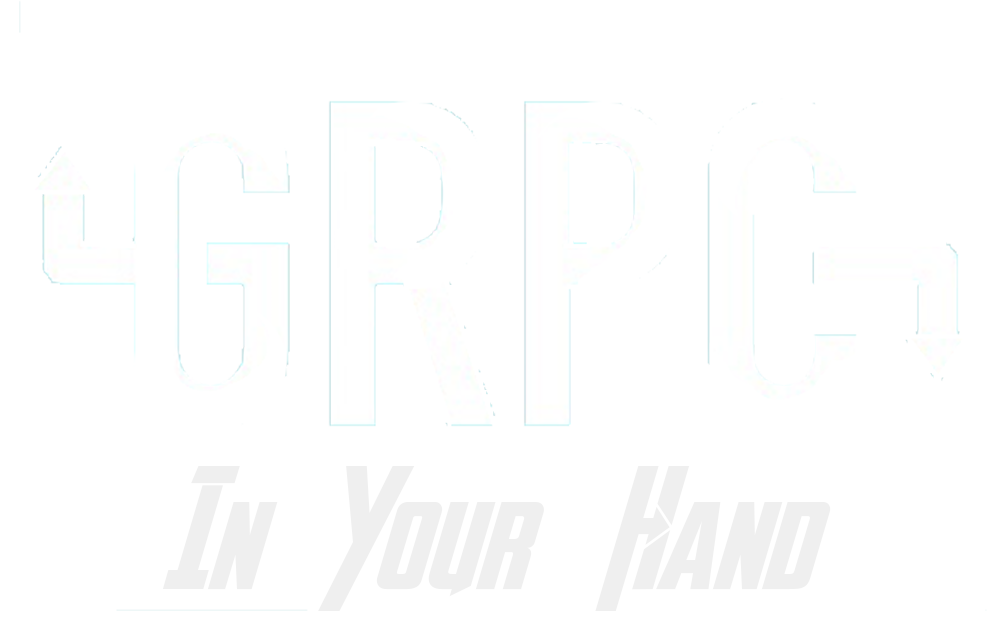 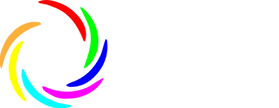 GRPC    In Your Hand
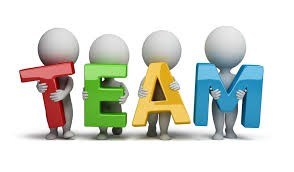 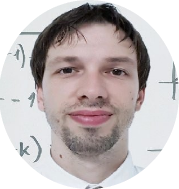 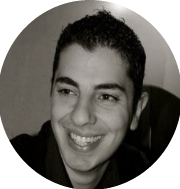 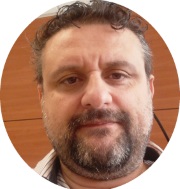 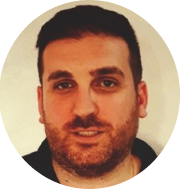 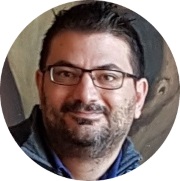 Valerio Benedetti
Scifoni Ivano
Francesco Del Re
Matteo Riccardi
Fabio Mannis
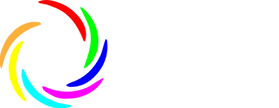 GRPC    In Your Hand
Agenda
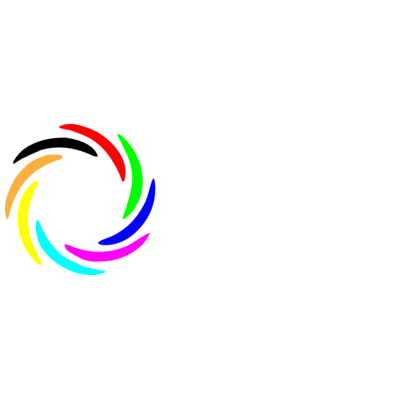 GRPC    In Your Hand
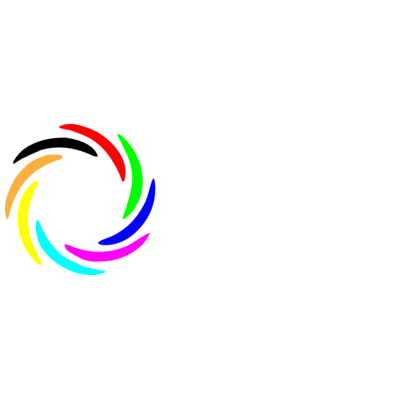 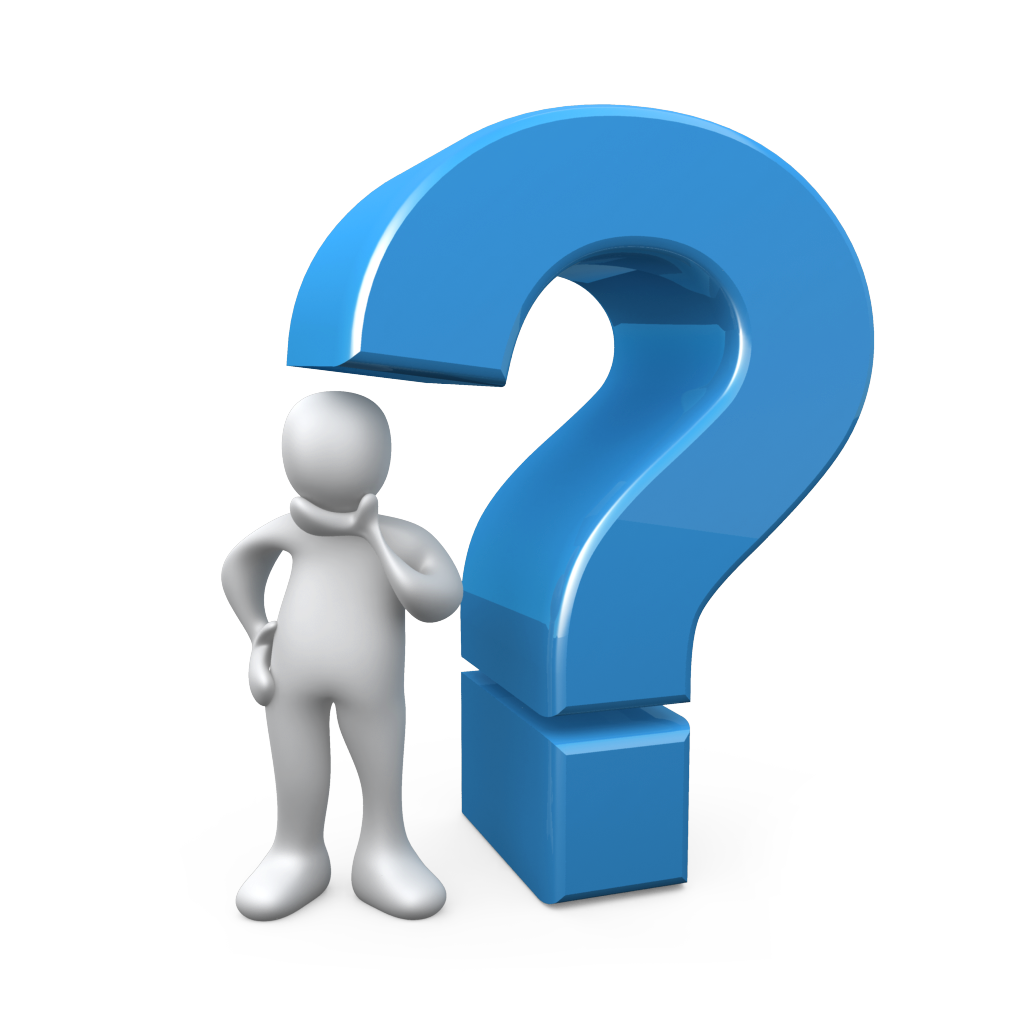 Questions  
& 
Answers
GRPC    In Your Hand
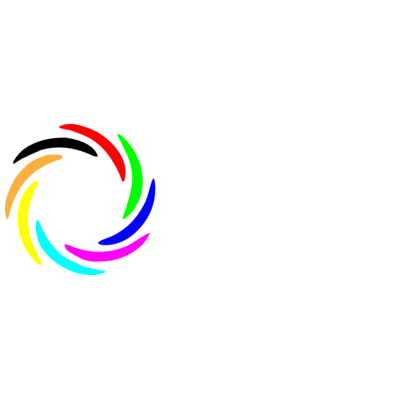 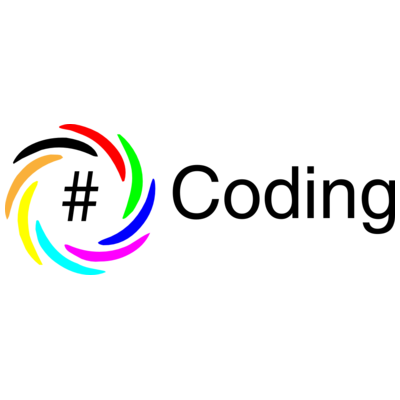 Thank You!
Our Socials
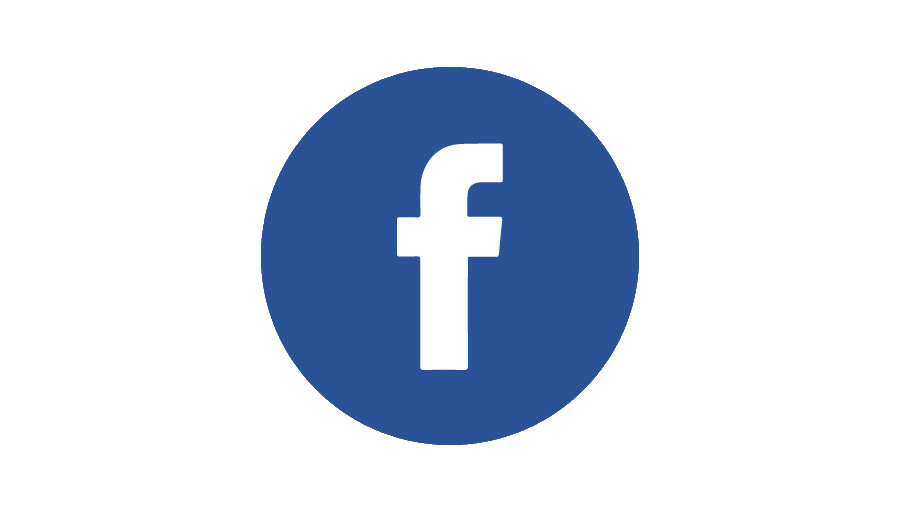 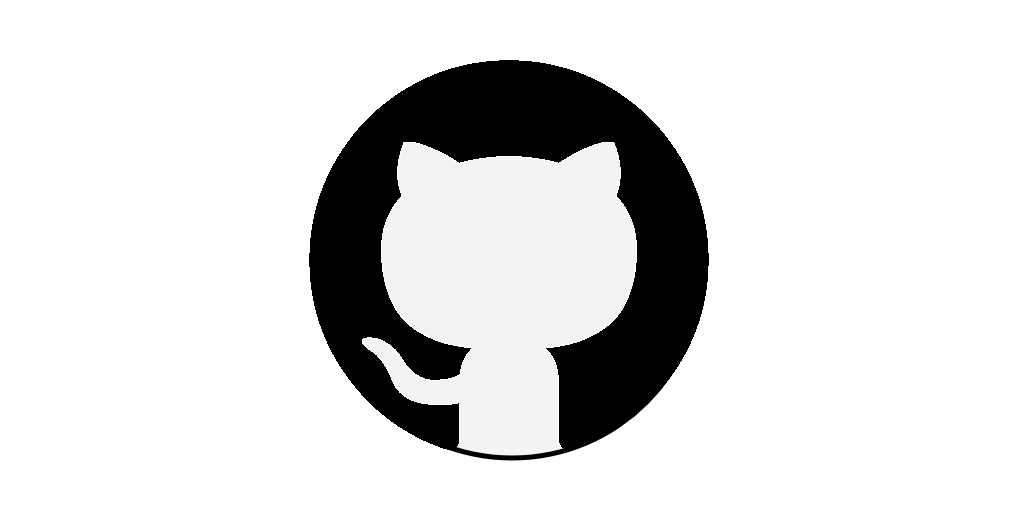 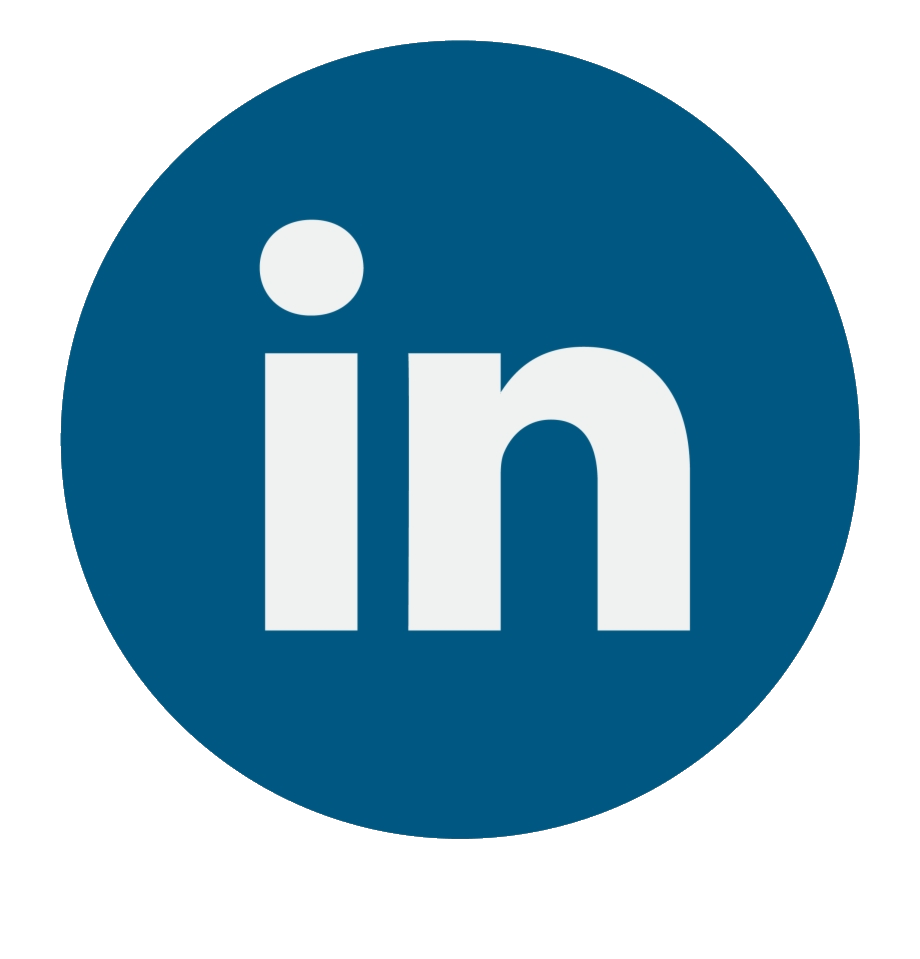 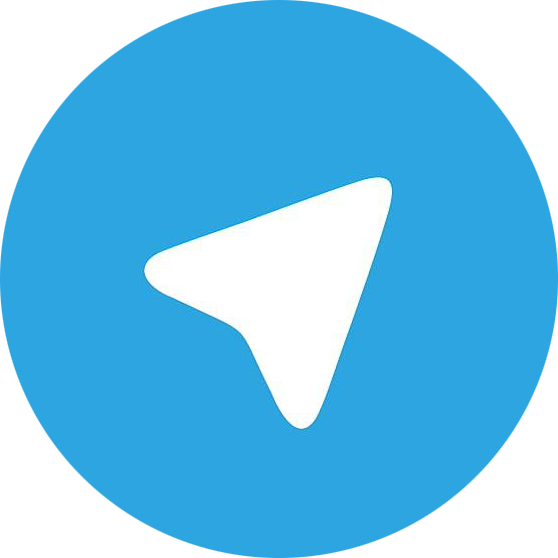 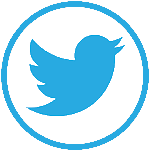